Can you find examples in this piece of writing?
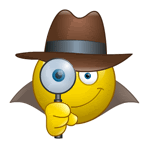 Label the highlighted examples I have found for you
Can you find any others?

Stars twinkled overhead in the midnight sky.  The only sounds that punctuated the night were the crackling and spitting of the flames in the campfire.  A gentle, cool breeze drifted across the forest landscape, kissing the faces of the mesmerized children.  The smell of marshmallows toasting over the flickering fire wound their way up the children’s noses.  Flames stood tall and proud, their sparks illuminating the dark, creating dancing shadows on the children’s eager faces.  All present were completely silent, as still as marble statues.  They sat, watching, waiting, for the tales of old to begin.